Auditor Training 2021:Opening Remarks & General Business Overview
with Aaron Troschinetz
Agenda
Overall Auditor Training Agenda Review
2021 Auditor Awards – 2020 YE
Business Update – Choosing to Thrive
Remote Audit
Maintaining Client Contact Information
SQA Auditor Expectations
Back-Office and SQA Auditor Partnership
Page 2 | © Smithers, 2019
Overall Auditor Training Agenda Review
Needs Update
Page 3 | © Smithers, 2019
2021 Auditor Awards – 2020 YE
Road Warriors (>200 billable days)
Customer Satisfaction (>100 billable days, 3.9 or greater
Rick Zoller (251.88, 3.915)
Jared Gravatt (208.18)
John Entsminger (209.60 days, 3.922)
Needs Update
John Cook (310.40)
Lisa Gallagher (165.84 days, 3.953)
Bill Richards (119.25 days, 3.96)
John Cook (304.80 days, 3.961)
Page 4 | © Smithers, 2019
Business Update – Choosing to Thrive
Despite the many challenges of 2020, SQA finished the year financially strong with the months of March through June being the hardest hit with cancellations/postponements (average of 60% of days realized vs planned for these given months alone);
Cost controls were closely observed throughout the year with various Heat Map exercises performed weekly now monthly to make sure Revenue being forecasted/realized (‘real-time’) was aligned and attempting to stay close to necessary profit levels;
Through this experience with COVID-19 to date, there are countless signs that our team (collectively) has become stronger at dealing with adversity (of any kind) as well as we have a business overall resilient enough to not have to take some of the actions that we witnessed our competitors taking in 2020 and to some extent still in 2021 (pay cuts, employee separations, etc.);
As we continue to ‘return to normal’, it is imperative that we all exercise all of the necessary Health/Safety protocols to execute our work and support a safe environment for both our team members and Clients.
Page 5 | © Smithers, 2019
Business Update – Choosing to Thrive (cont.)
As mentioned in 2020, we also made a conscious decision not only to survive but take actions to encourage the business to thrive moving through the remainder of 2020 and now into 2021:
Business Operating Systems (BOS), continues to drive our business daily and allows us to have visibility into risk areas that demand attention;
Client Portal, now approaching 50% complete with Client set-up in this system, is allowing us to complete the final piece of ONE Shared Operating Platform (SQA Auditor, Client and back office), this is imperative to our future with bringing more efficiencies and a more overall flexible Client solution approach with doing business with SQA;
Operation Support Coordinator (OSC) tools through the OSC Levels Training program continue to be our vehicle of driving OSC competencies and understanding of our overall business;
MAJOR commitments are being made to the future allowance of scale of our business as well as additional Technical bench strength with fully staffing each of the Cells with a Sector Manager position as well as the Director of Operations role;
Increased tools and spend is being executed/planned in the areas of Marketing to raise SQA brand recognition to a larger potential Client audience as well as support our ongoing efforts in growing Accounts as a larger % of our overall business.
Page 6 | © Smithers, 2019
Remote Audit
Major question – What is the future with Remote Audit @ SQA?
As part of a recent Voice of Customer (VOC) survey and what was just presented during the ‘Remote Audit – One Year Later’ Virtual Quality Conference presentation, we have collected the following statistics from a Client perspective regarding Remote Audit: 
75% of respondents reported ‘no difference’ in Audit Objective achievement given any technology issues incurred;
90% of respondents reported the Auditor ‘arrived at audit with all of the necessary competencies to support Remote Audit;
70% of respondents reported ‘no difference with non-audit’ during Remote Audit vs On-Site Audit;
80% of respondents reported ‘no difference in the Auditor’s ability identify Concerns/Nonconformances’ during Remote Audit;
Nearly 80% of respondents reported ‘no difference to some to significant gain in overall effectiveness with Remote Audit vs On-Site Audits
Page 7 | © Smithers, 2019
Remote Audit (cont.)
Now granted those statistics are from a Client perspective … (i.e. SQA does believe that Nonconformance activity thus far has taken a dip with Remote Audits, SQA has also observed some cases of lack of Auditor Competency/Execution with Remote Audit tools and SQA has observed hardly any additional time requests with Remote Audit which is difficult to understand where some additional complexities may be taken on with Remote Audit) … however, it is clear that the genie has been let out of the bottle and some form of Remote Audit is here to stay (where allowed per AB/Oversight requirements). 
SQA will continue to be a part of these discussions wherever possible whether it be the IAAR, IAQG/AAQG, IAF or IAOB/IATF;
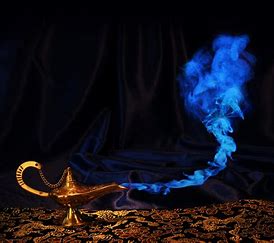 For any Remote Audits the following policy will still apply:

For any IATF 16949 and AS9100 Audits effective August 1st, 2021; ICT (Remote) will only be permitted due to a Client reported COVID-19 case or set of cases within the last (30) days or otherwise if required specifically in compliance with Local, State or CDC Guidance requirements.
For any ISO-based Audits effective August 1st, 2021; ICT (Remote) will continue to be subject to SQA management approval while considering conditions above as well as the risks with conducting Audit via on-site vs. Remote.
Page 8 | © Smithers, 2019
Maintaining Client Contact Information
SQA Auditors will always remain the ‘face’ of the SQA Business to our Clients
As an SQA Auditor, you maintain a relationship with the Client which the back-office cannot surpass and often times, if changes occur with a given Client, you are the first to know
Now a year ago, I was reporting an average bounce-back rate of 13% on various Client communications… we are now seeing rates regularly around 5% (great job to everyone, great job in particular to those supporting clean-up of Client information during BOS/Client Portal work!)
We must continue to drive this as point of contact information is critical for BOS/Client Portal to ensure Clients are appropriately receiving information so please keep up the good work and continue to communicate any changes with your OSCs regularly.
Page 9 | © Smithers, 2019
SQA Auditor Expectations
Communication and Accountability while focusing on:
Meeting Client Requirements – Timely communication, Audit Preparation (headcount verification, steady client communication, audit team member support, Audit Plans 30d or more in advance), Prompt CAR closure;
Meeting Internal / Technical Requirements – Technically sound audit packages, Completion of correct audit duration (considering complexity), Timely submission with accurate expense reports and receipts, Support with schedule-ahead requests, Calling nonconformance like you see it (no soft grading);
General Conduct – Professional conduct at all times, Never lie or cheat, Never do anything to place the client’s certification or SQA accreditation at risk, Ask questions and make a call to the back office.
Page 10 | © Smithers, 2019
Back-Office and SQA Auditor Partnership
‘Working Together’, Communication and Accountability extends to the larger Back-Office and SQA Auditor Partnership that makes our team special:
Delivering Client Service Excellence – Exceeding our overall Client expectations, delivering on our Client commitments;
Setting the Industry Standard with our Technical Capabilities – Continuing to exceed our competition with our overall technical acumen and capabilities to find the ‘right’ technical solutions for our Clients.
Page 11 | © Smithers, 2019
Thank you!